Былина как древний жанр русского песенного фольклора
Былина о Добрыне Никитиче. 
Былина о Садко и Морском царе
Урок музыки в 3 классе по программе Сергеевой и Критской, разработан Милевской Н. Г.
В стародавние времена складывал народ песни, которые назывались
Их исполняли народные сказители под аккомпанемент старинного струнного инструмента, который называется
Былины
Гусли
Возьму  гусли звонкие, яровчатые да настрою гусли на старинный лад, заведу старину стародавнюю, бывальщину о деяниях славнорусского богатыря Добрыни Никитича. Синему морю на тишину, а всем добрым людям на послушание
выдели в тексте былины слова, на которых, по-твоему могут звучать переборы струн гуслей. Напевая слова былины, исполни аккомпанемент на воображаемых гуслях.
Как сказывают былины? Прочитай выразительно начало «Былины о Добрыне Никитиче»:
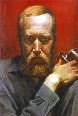 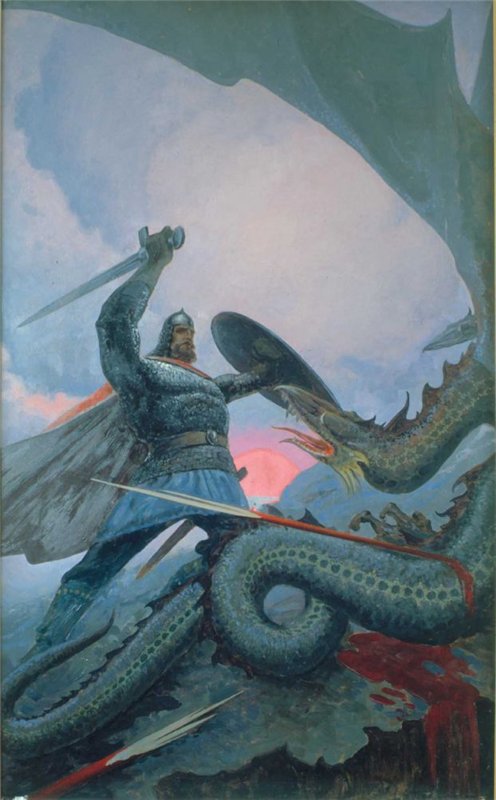 Константин Васильев
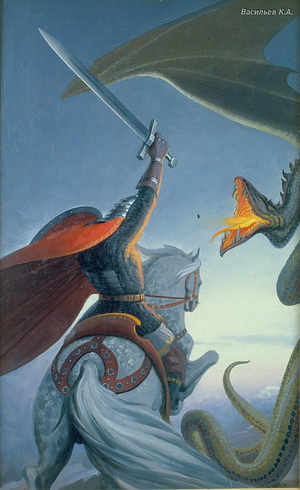 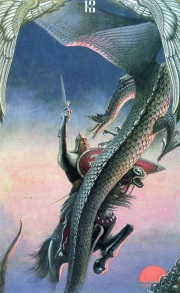 Бой Добрыни со змеем на Калиновом мосту.
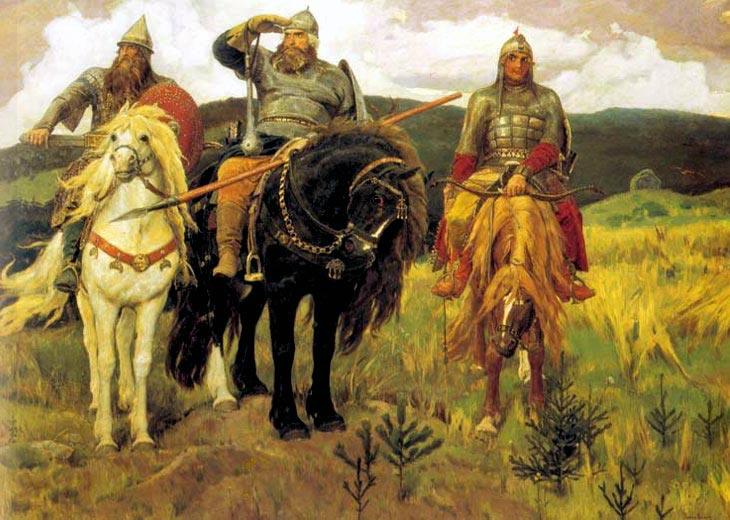 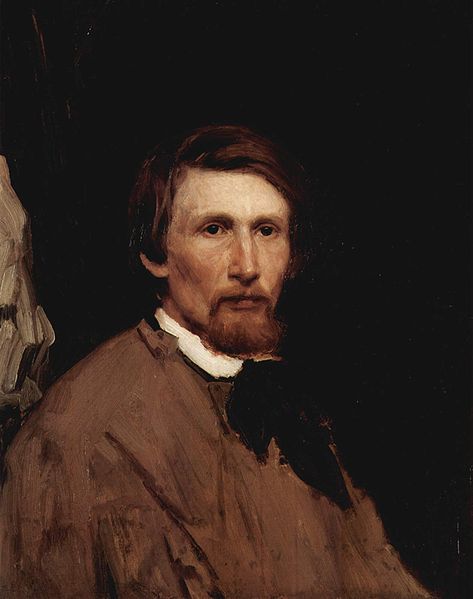 "Богатыри" - самая крупная, самая значительная картина Виктора Васнецова
Выпиши буквы одного цвета в таком порядке, чтобы получилось имя былинного певца и название его любимого инструмента
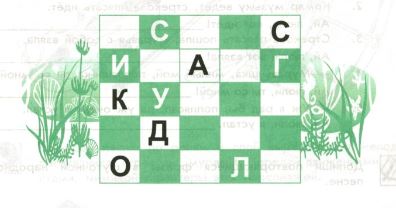 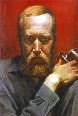 К. Васильев«Садко и Морской царь»
http://vseskazki.su/narodnye-skazki/russkie-narodnie-skazki/sadko-chitat.html  -  здесь можно прочитать сказку с картинками
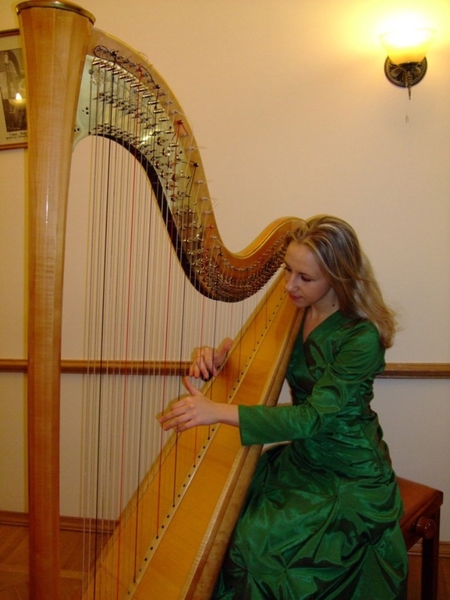 арфа
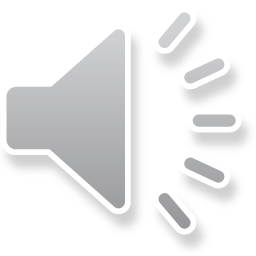